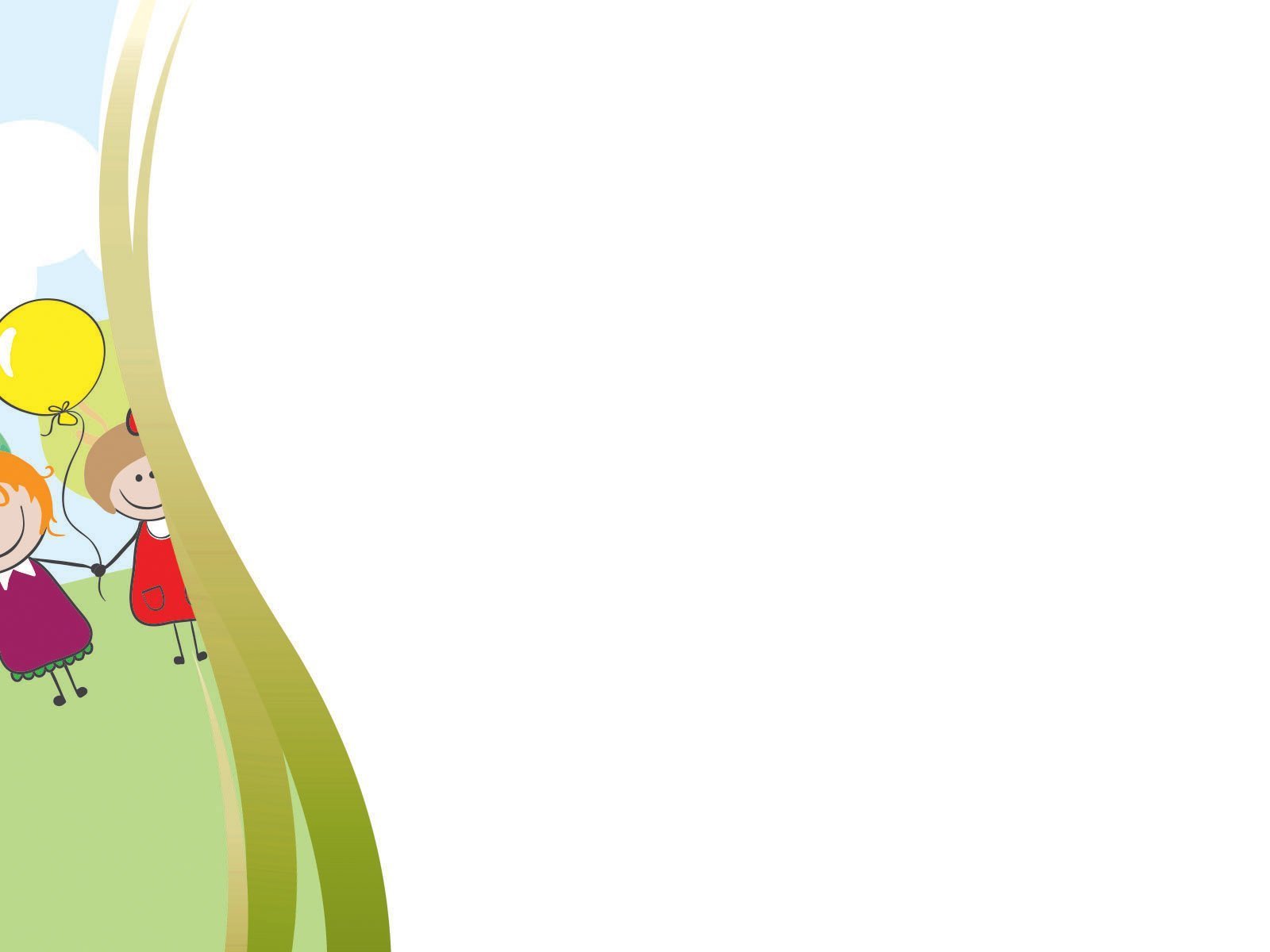 Структурное подразделение детский сад 
« Теремок»
 Шунерская ООШ Шушенского района
Тема: « Азы юных финансистов»









Выполнила: Филатова Ольга Олеговна
Воспитатель
Актуальность проекта 
По формированию финансовой культуры дошкольников обусловлена значимостью подготовки ребёнка к условиям обучения в школе и к жизни в целом.
 Финансовая грамотность активно включается в систему образования. 
Практика показала: чем раньше дети узнают о роли денег в частной, семейной и общественной жизни, тем быстрее формируются полезные финансовые привычки, которые помогают избежать многих ошибок по мере взросления и приобретения финансовой самостоятельности, а также заложить основу финансовой безопасности и благополучия на протяжении всей жизни.
Участники проекта :
Дети старшего  и среднего дошкольного возраста (4-7 лет)

Воспитатель

Родители.
I-этап. Подготовительный этап
1. Подбор методической, справочной, энциклопедической и художественной литературы по выбранной тематике, просмотр  сказок, прослушивание загадок, пословиц  сюжетно-ролевые игры,  таблицы , занятие по экономическому  и финансовому воспитанию.
Ресурсное обеспечение:
1. Компьютерное оборудование
2. Художественная литература: Романов А. «Чудеса в кошельке», К. И. Чуковский «Муха цокотуха»
3. Мультфильмы С. Михалков «Как старик корову продавал», «Барбоскины и реклама».
4. Карта «Путешествие денежки»
5. Сюжетные картины «В магазине», «На рынке»
6. Атрибуты к сюжетно-ролевой игре «Салон красоты»
7. Материалы к сюжетно-ролевым играм.
II.этап - Практический: Реализация проектных мероприятий.
- раскрыть взаимосвязь понятий: труд - продукт (результат труда) - деньги, подготовить к восприятию денег как жизненно необходимого, но ограниченного ресурса, труда как честного способа их заработать.
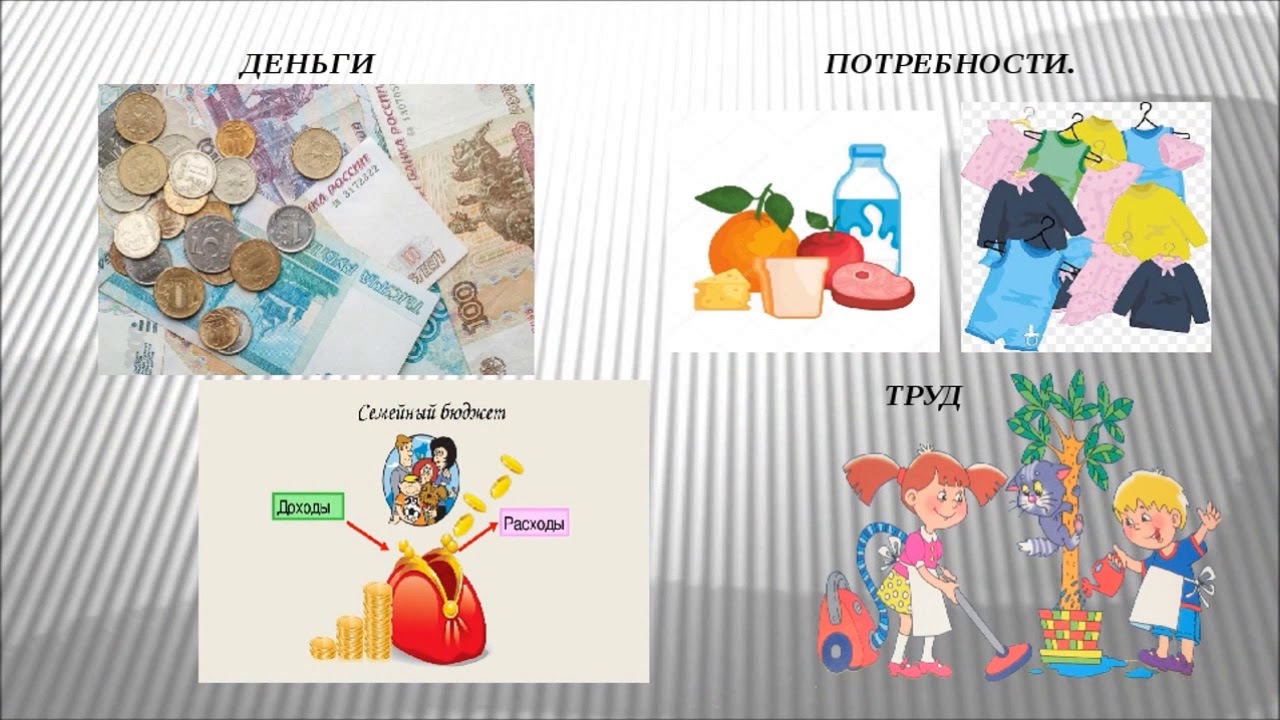 Необходимые потребности человека
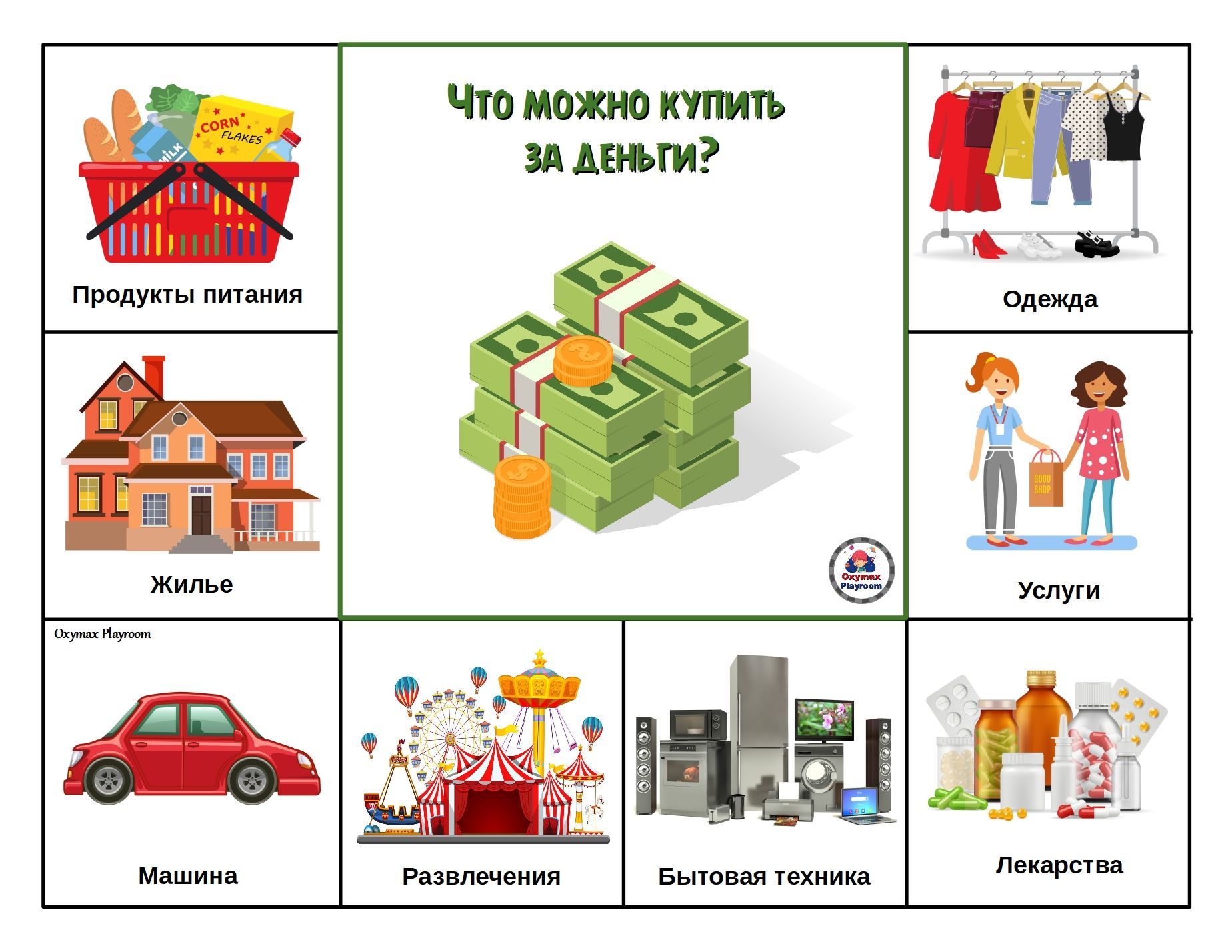 «Без труда будет в холодильнике пустота»
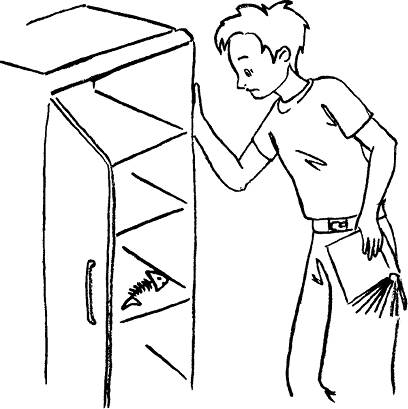 Эта сказка учит нас не доверять продавцу, а самим очень тщательно проверять товар. Ведь каждый на рынке ищет свою выгоду.
сказка
Успешный маркетинг
«Салон красоты»
Цель: обобщение представлений о собственном бизнесе,  назначении салона красоты, деятельности специалистов, работающих в нем.
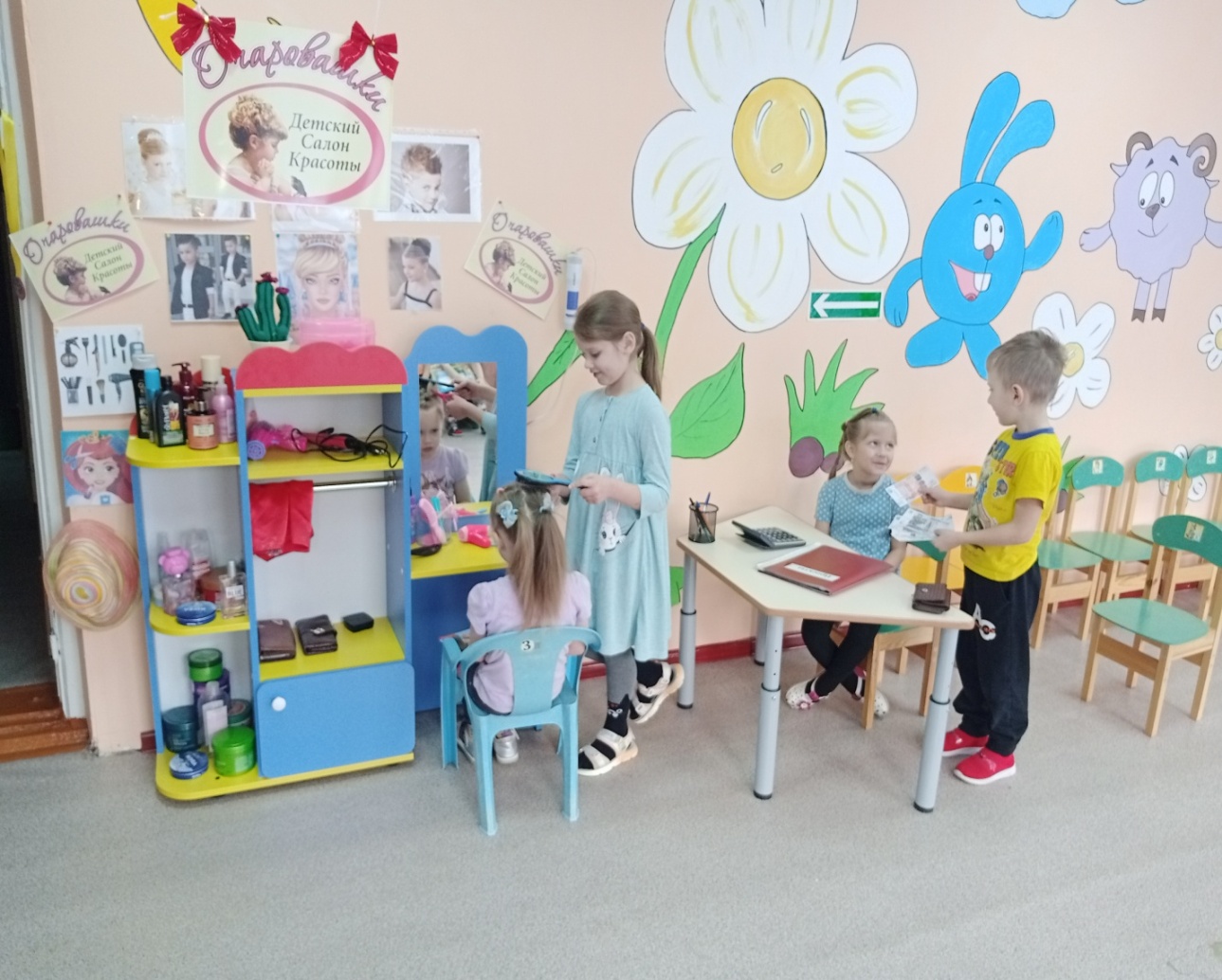 Финансово  грамотный человек
Знакомство с деньгами
Расчет наличными средтвами
Ттруд - продукт (результат труда) - деньги, подготовить к восприятию денег как жизненно необходимого, но ограниченного ресурса, труда как честного способа их заработать.
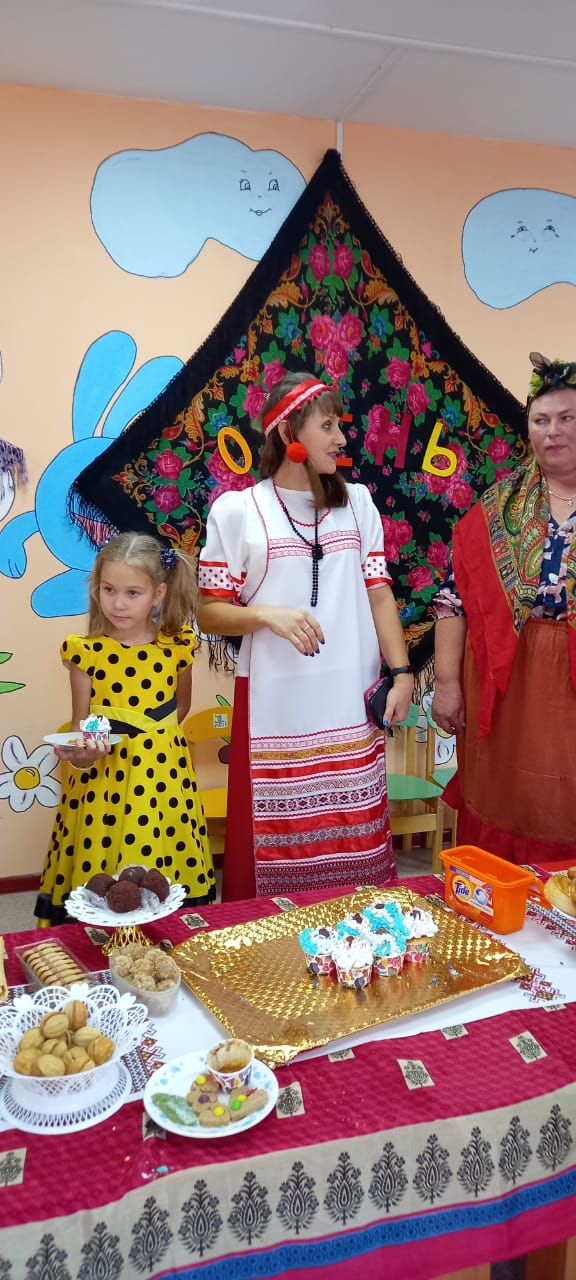 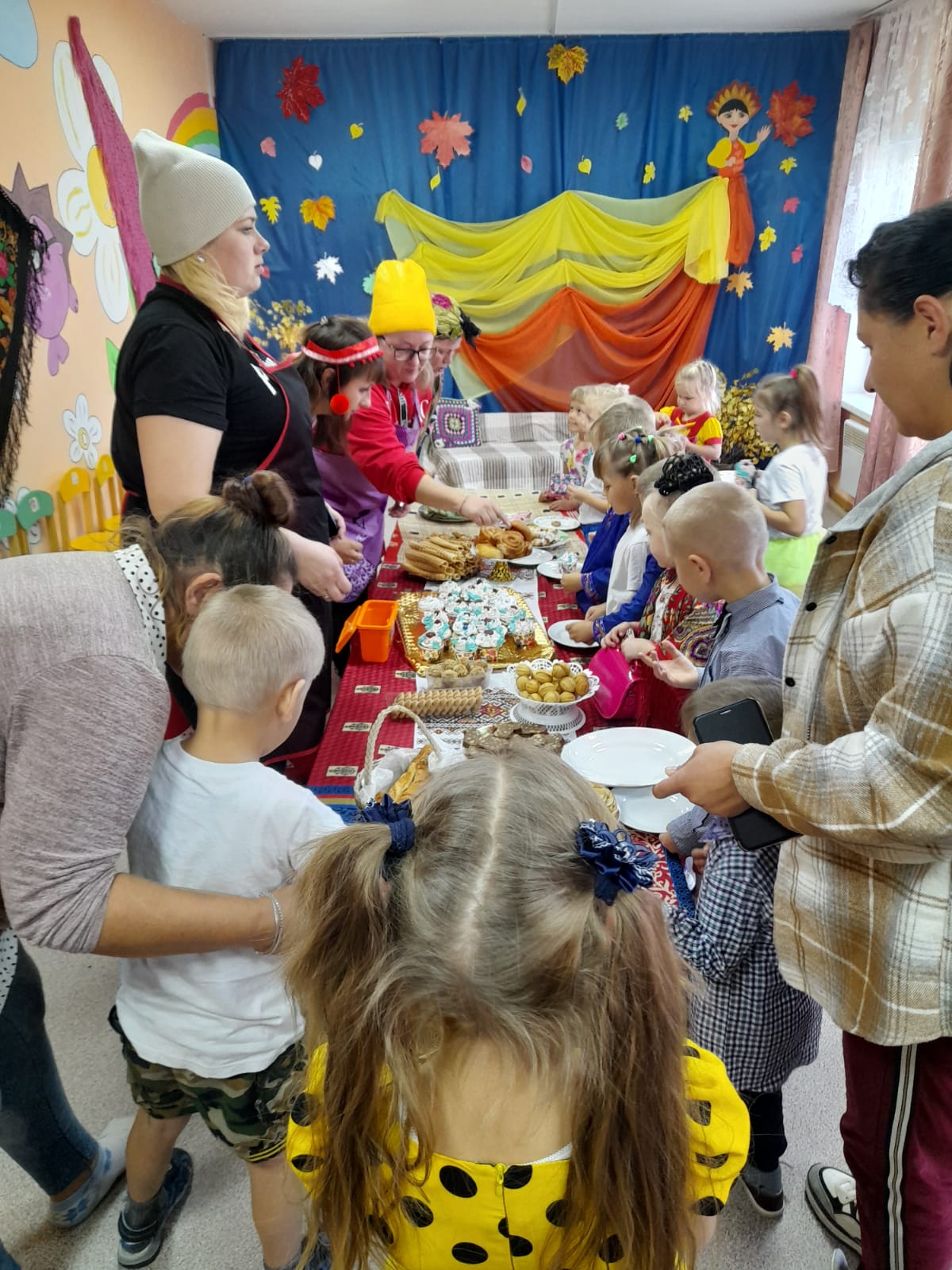 Прогнозируемый результат.
-Понимание значения экономических категорий: «потребности», «труд», «продукт труда», «профессия», «специальность».
Умения:
– осознанно использовать в речи слова: «потребности», «труд», «продукт труда», «профессия», «специальность»;
–  Дети уясняют, что сильному, умному и трудолюбивому человеку легче найти способ жить достойно при любых обстоятельства
– определять продукт труда;
– размышлять, высказывать своё мнение о значимости труда людей разных профессий;
– соотносить профессию с ее атрибутами.
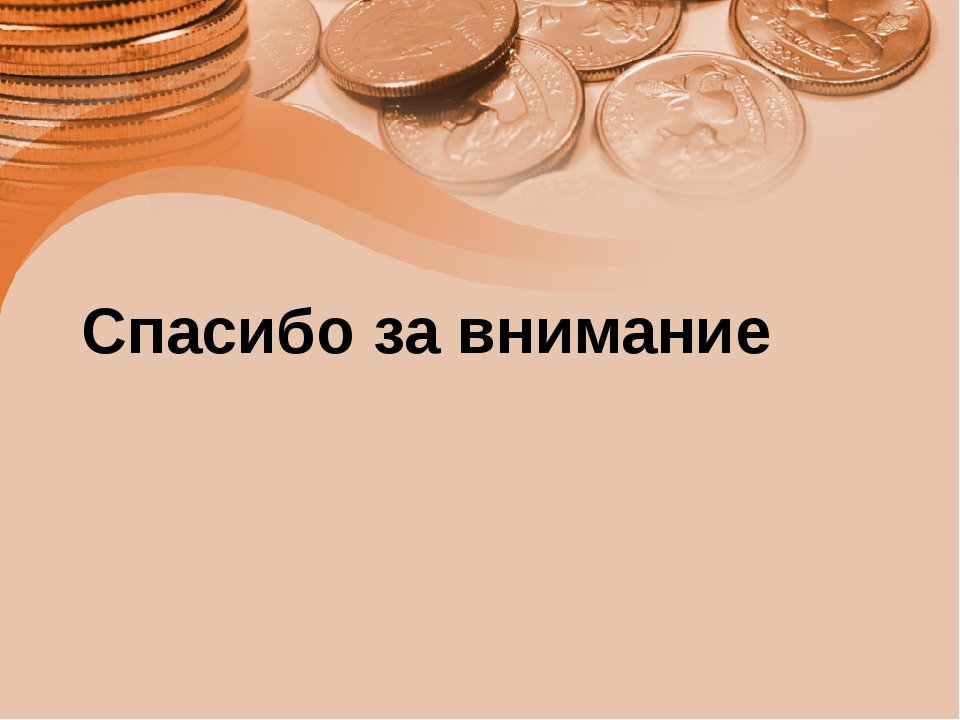